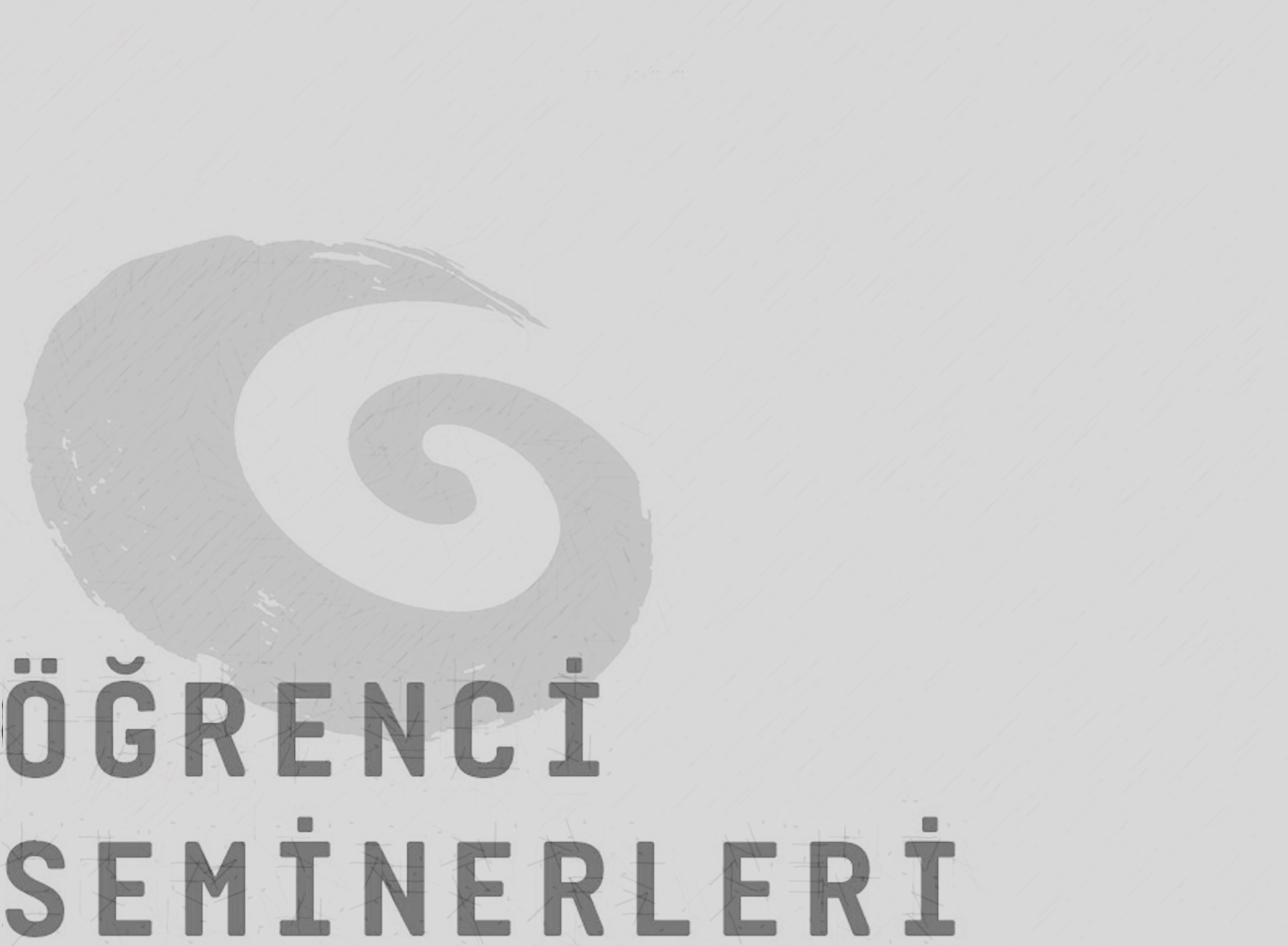 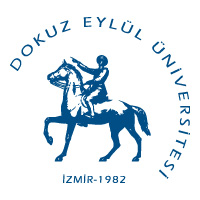 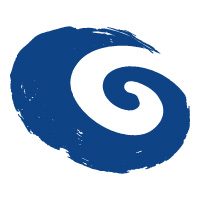 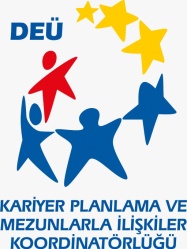 2023-2024 BAHAR YARIYILI LİSANSÜSTÜ ÖĞRENCİ SEMİNERLERİ
SANAT VE TASARIM ANASANAT DALI SANATTA YETERLİK PROGRAMI 
SUNUMLAR
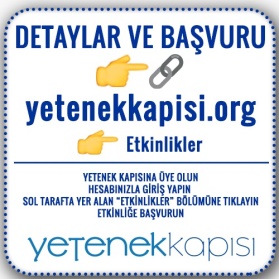 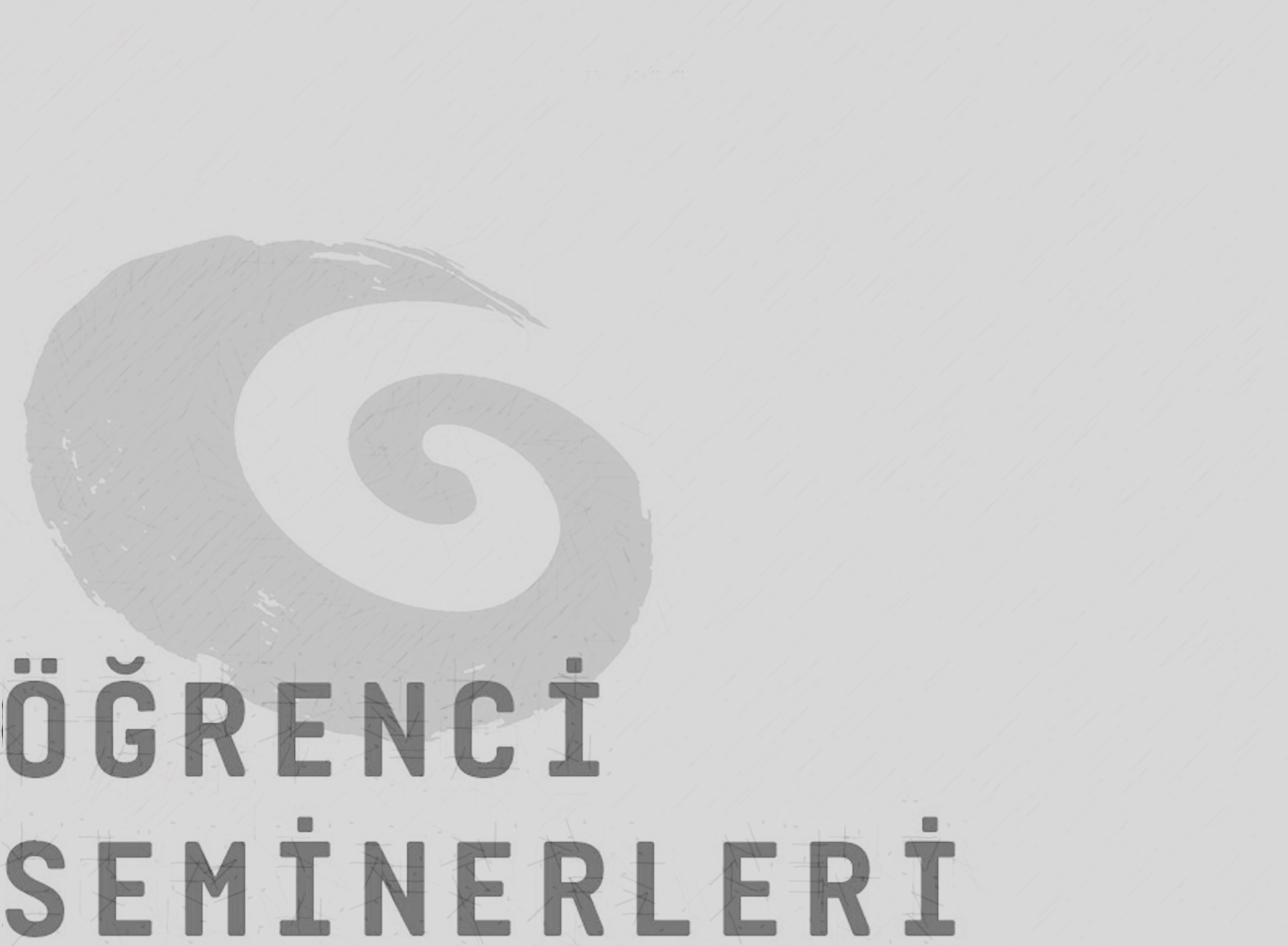 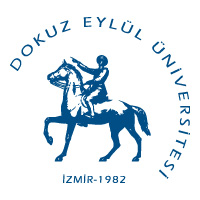 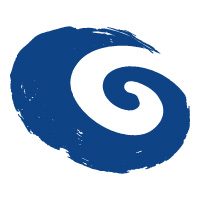 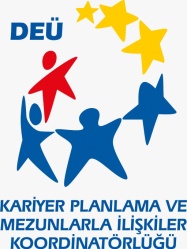 2023-2024 BAHAR YARIYILI LİSANSÜSTÜ ÖĞRENCİ SEMİNERLERİ
SANAT VE TASARIM ANASANAT DALI SANATTA YETERLİK PROGRAMI 
SUNUMLAR
Deniz DİKBAŞ "Görsel İletişim Tasarımında Kurumsal Kimlik Kavramı ve ‘Dokuz Eylül Üniversitesi' Örneği’’
Taner ÇAMSARI "Heykelde Biyomorfik Kaynaklı Biçim Denemeleri’’  
Olcay GÜLTEPE "Çağdaş Sanatın Kanonu Olarak Bienaller ve Sanatçının Konumu’’
Aslı ÖZER "İşlevsellik Bağlamında Bir Sanat Uygulaması’’ 
İbrahim Gencer YÜZER ’’3D Modelleme ile Dijital Ortamda Heykel  Tasarım Süreçleri ve bir Uygulama Örneği’’
Tarih: 15 Mayıs 2024
Saat: 14:00
Yer: GSF Binası AMFİ 2
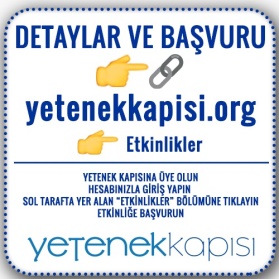 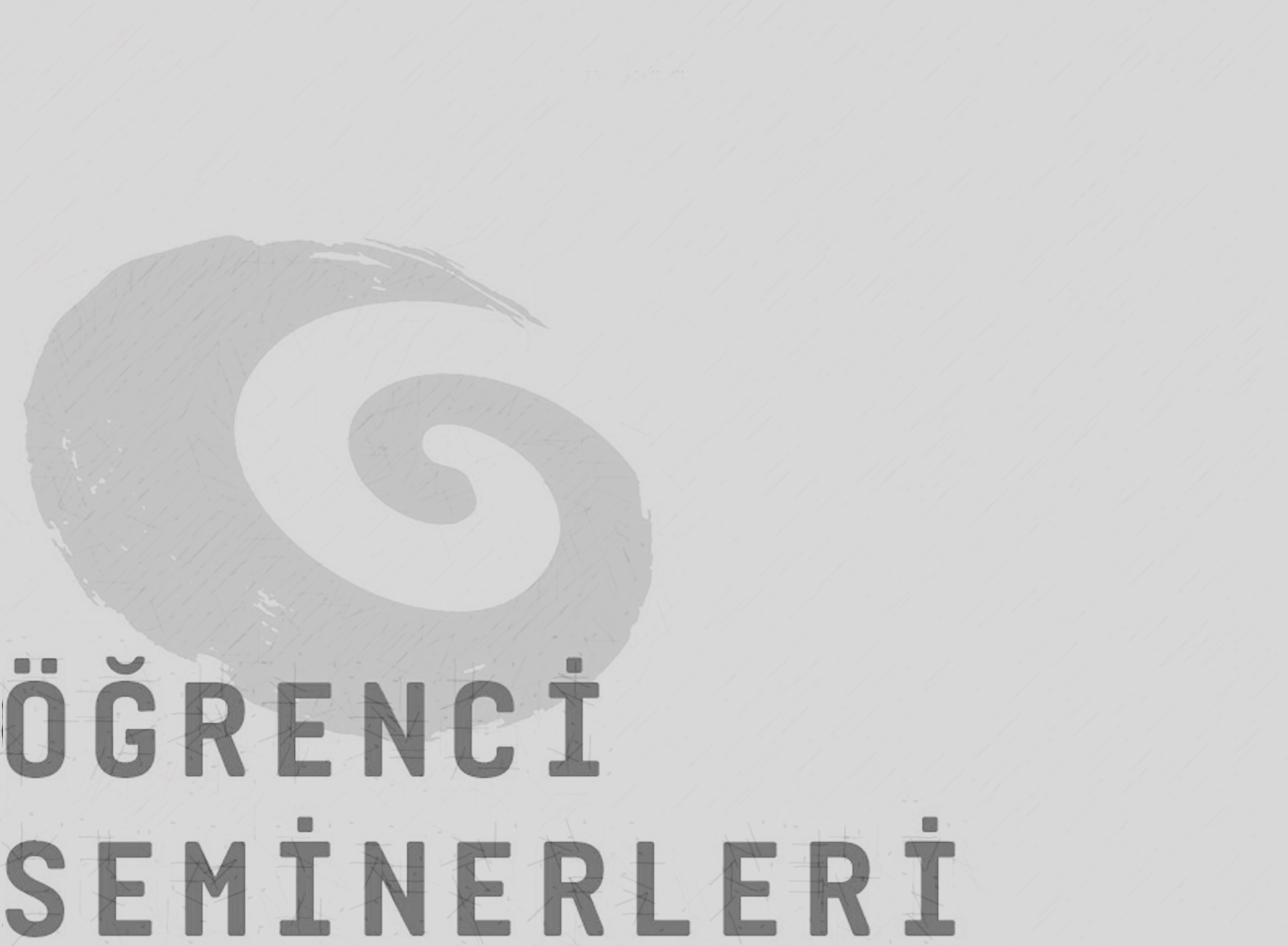 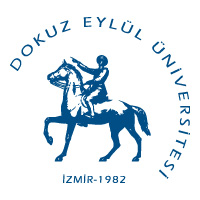 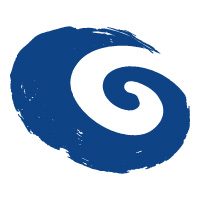 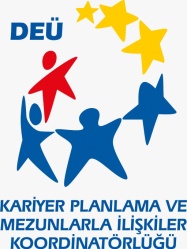 2023-2024 BAHAR YARIYILI LİSANSÜSTÜ ÖĞRENCİ SEMİNERLERİ
SANAT VE TASARIM ANASANAT DALI
SUNUMLAR
Deniz DİKBAŞ
Görsel İletişim Tasarımında Kurumsal Kimlik Kavramı ve 
‘Dokuz Eylül Üniversitesi' Örneği
Tarih: 15 Mayıs 2024
Saat: 14:00
Yer: GSF Binası AMFİ 2
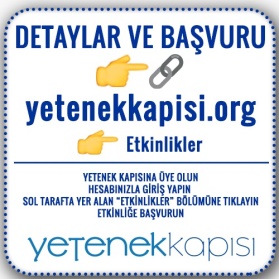 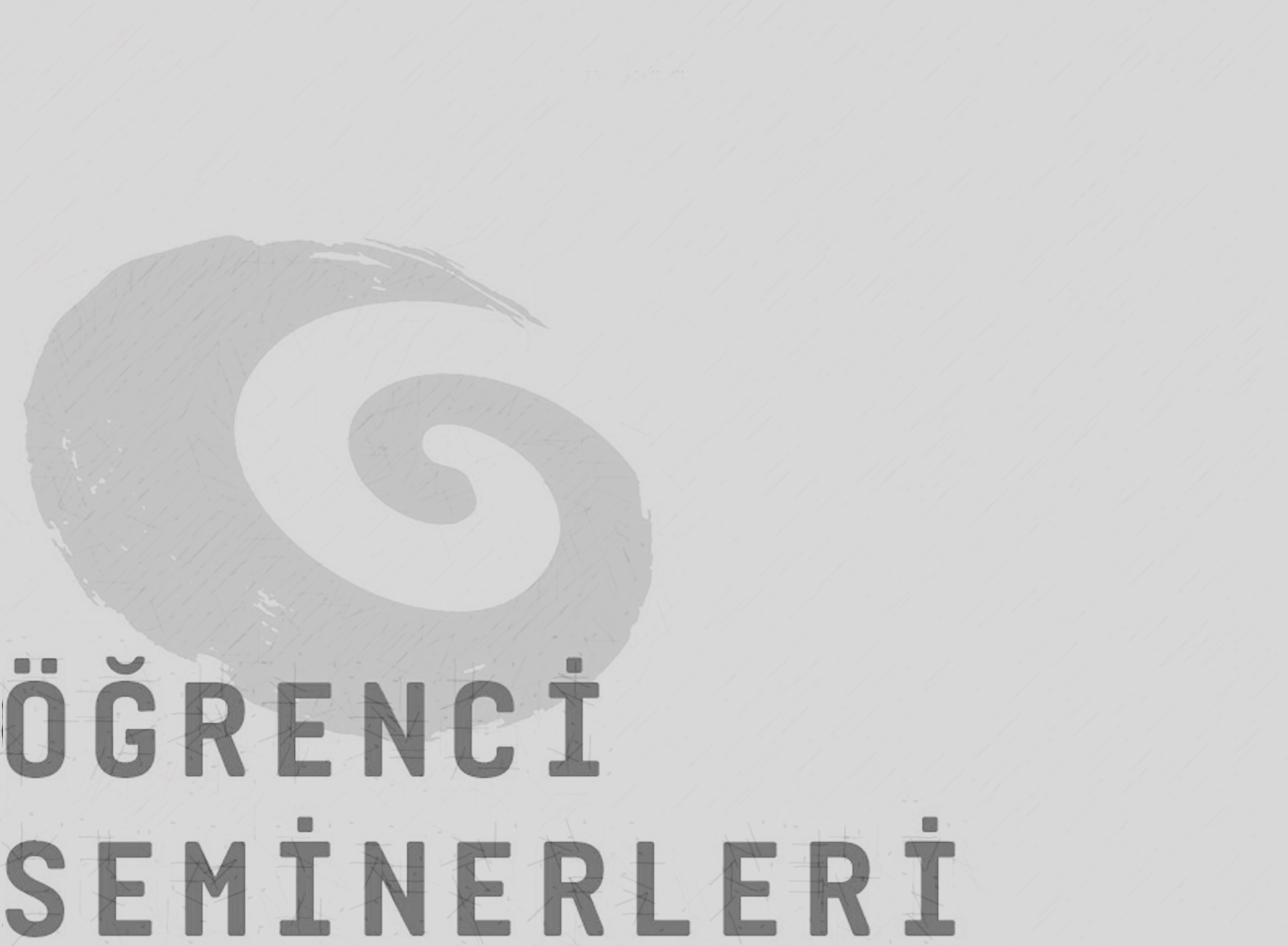 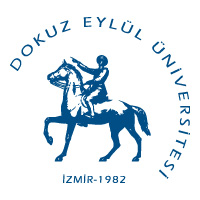 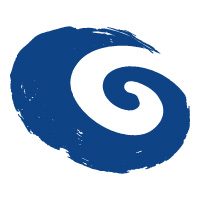 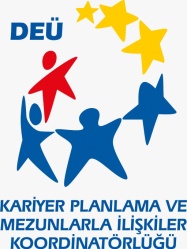 2023-2024 BAHAR YARIYILI LİSANSÜSTÜ ÖĞRENCİ SEMİNERLERİ
SANAT VE TASARIM ANASANAT DALI
SUNUMLAR
Taner ÇAMSARI
Heykelde Biyomorfik Kaynaklı Biçim Denemeleri
Tarih: 15 Mayıs 2024
Saat: 14:20
Yer: GSF Binası AMFİ 2
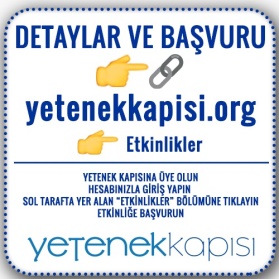 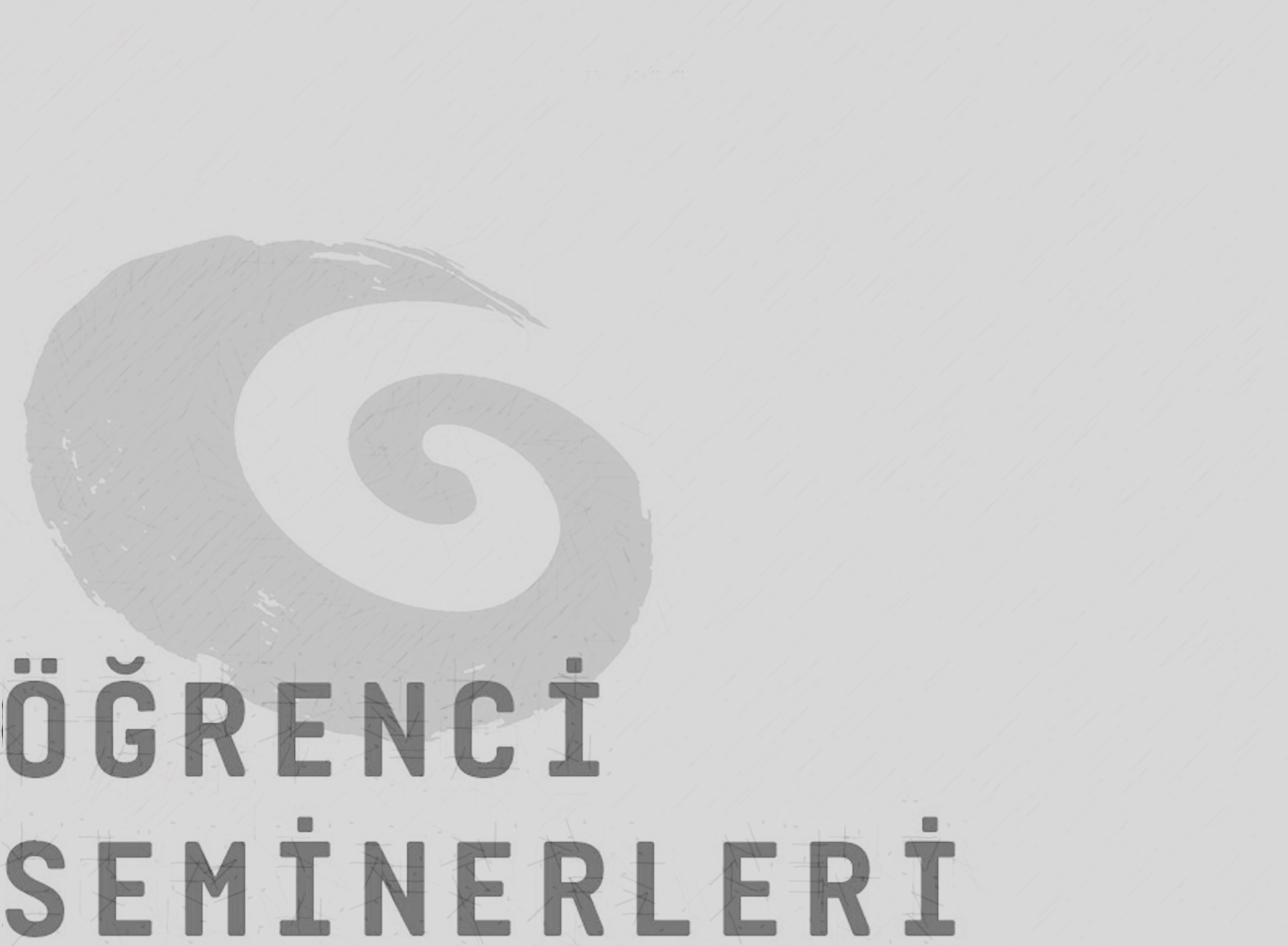 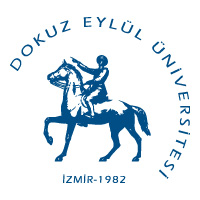 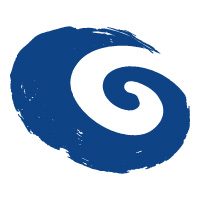 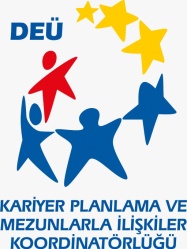 2023-2024 BAHAR YARIYILI LİSANSÜSTÜ ÖĞRENCİ SEMİNERLERİ
SANAT VE TASARIM ANASANAT DALI
SUNUMLAR
Olcay GÜLTEPE
Çağdaş Sanatın Kanonu Olarak Bienaller ve Sanatçının Konumu
Tarih: 15 Mayıs 2024
Saat: 14:40
Yer: GSF Binası AMFİ 2
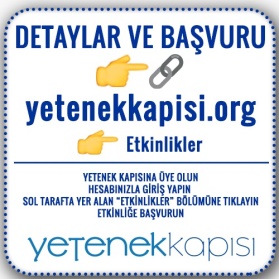 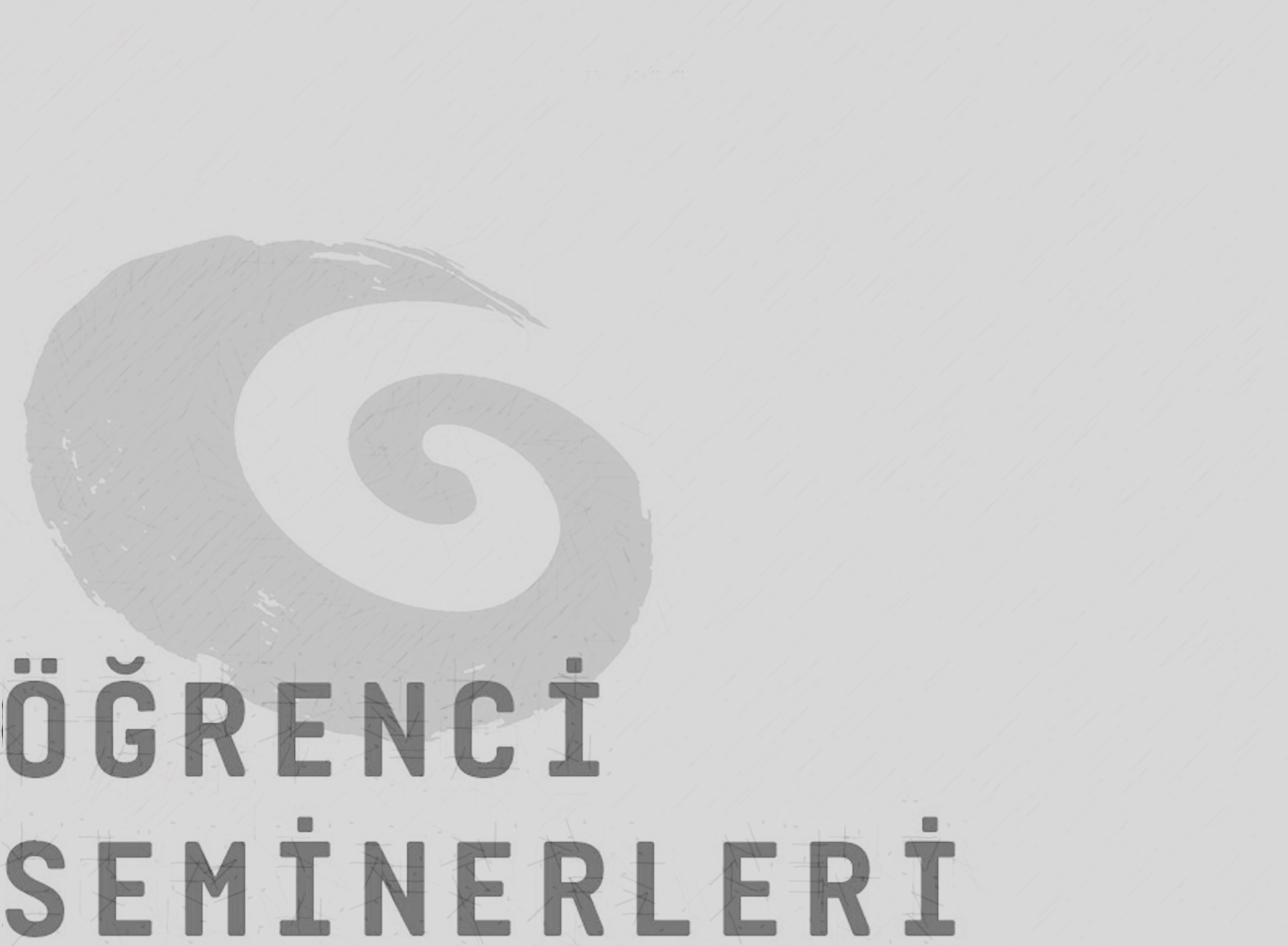 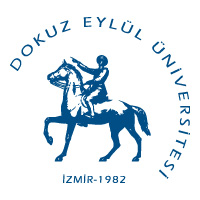 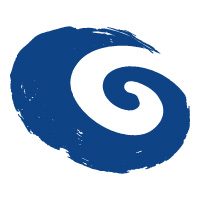 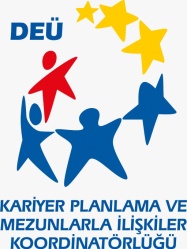 2023-2024 BAHAR YARIYILI LİSANSÜSTÜ ÖĞRENCİ SEMİNERLERİ
SANAT VE TASARIM ANASANAT DALI
SUNUMLAR
Aslı ÖZER
 İşlevsellik Bağlamında Bir Sanat Uygulaması
Tarih: 15 Mayıs 2024
Saat: 15:00
Yer: GSF Binası AMFİ 2
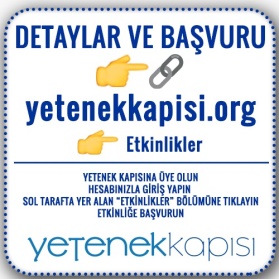 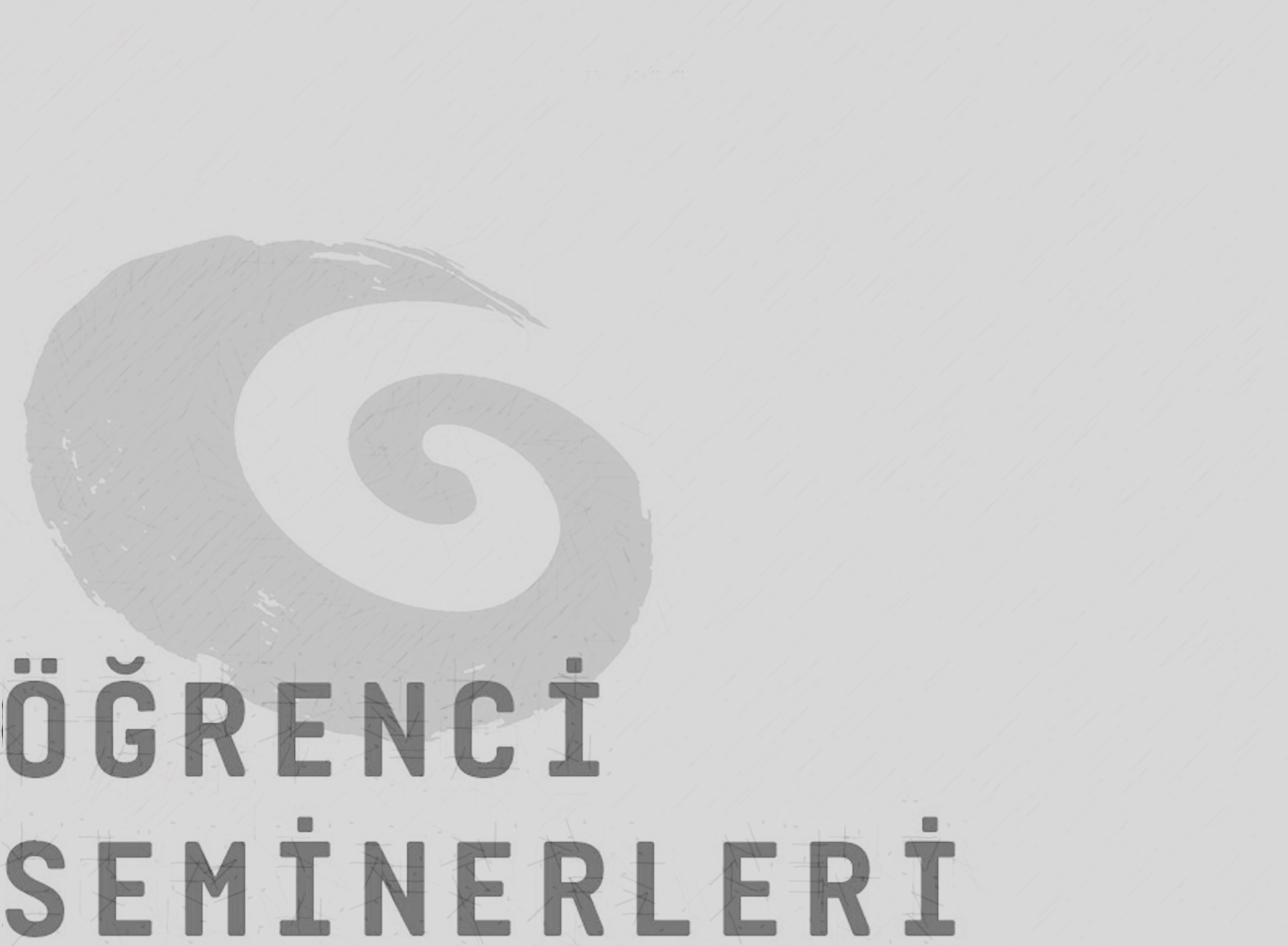 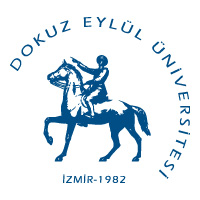 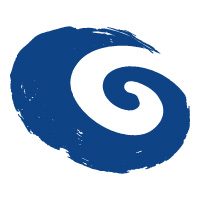 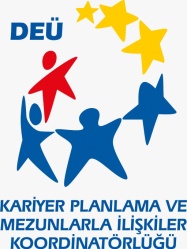 2023-2024 BAHAR YARIYILI LİSANSÜSTÜ ÖĞRENCİ SEMİNERLERİ
SANAT VE TASARIM ANASANAT DALI
SUNUMLAR
İbrahim Gencer YÜZER
 3D Modelleme ile Dijital Ortamda Heykel  Tasarım Süreçleri ve bir Uygulama Örneği
Tarih: 15 Mayıs 2024
Saat: 15:20
Yer: GSF Binası AMFİ 2
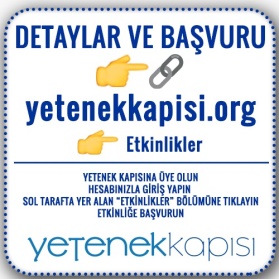